The Folly of Hating Knowledge
Proverbs 1:22-25
Proverbs 1:22-25
20 Wisdom calls aloud outside; she raises her voice in the open squares. 21 She cries out in the chief concourses, at the openings of the gates in the city she speaks her words: 22 “How long, you simple ones, will you love simplicity? For scorners delight in their scorning, and fools hate knowledge. 23 Turn at my rebuke; surely I will pour out my spirit on you; I will make my words known to you. 24 Because I have called and you refused, I have stretched out my hand and no one regarded, 25 because you disdained all my counsel, and would have none of my rebuke…
“…fools hate knowledge…”
Proverbs 1:22-25
20 Wisdom calls aloud outside; she raises her voice in the open squares. 21 She cries out in the chief concourses, at the openings of the gates in the city she speaks her words: 22 “How long, you simple ones, will you love simplicity? For scorners delight in their scorning, and fools hate knowledge. 23 Turn at my rebuke; surely I will pour out my spirit on you; I will make my words known to you. 24 Because I have called and you refused, I have stretched out my hand and no one regarded, 25 because you disdained all my counsel, and would have none of my rebuke…
Proverbs 1:22-25
20 Wisdom calls aloud outside; she raises her voice in the open squares. 21 She cries out in the chief concourses, at the openings of the gates in the city she speaks her words: 22 “How long, you simple ones, will you love simplicity? For scorners delight in their scorning, and fools hate knowledge. 23 Turn at my rebuke; surely I will pour out my spirit on you; I will make my words known to you. 24 Because I have called and you refused, I have stretched out my hand and no one regarded, 25 because you disdained all my counsel, and would have none of my rebuke…
Proverbs 1:22-25
20 Wisdom calls aloud outside; she raises her voice in the open squares. 21 She cries out in the chief concourses, at the openings of the gates in the city she speaks her words: 22 “How long, you simple ones, will you love simplicity? For scorners delight in their scorning, and fools hate knowledge. 23 Turn at my rebuke; surely I will pour out my spirit on you; I will make my words known to you. 24 Because I have called and you refused, I have stretched out my hand and no one regarded, 25 because you disdained all my counsel, and would have none of my rebuke…
Proverbs 1:22-25
20 Wisdom calls aloud outside; she raises her voice in the open squares. 21 She cries out in the chief concourses, at the openings of the gates in the city she speaks her words: 22 “How long, you simple ones, will you love simplicity? For scorners delight in their scorning, and fools hate knowledge. 23 Turn at my rebuke; surely I will pour out my spirit on you; I will make my words known to you. 24 Because I have called and you refused, I have stretched out my hand and no one regarded, 25 because you disdained all my counsel, and would have none of my rebuke…
Proverbs 1:22-25
20 Wisdom calls aloud outside; she raises her voice in the open squares. 21 She cries out in the chief concourses, at the openings of the gates in the city she speaks her words: 22 “How long, you simple ones, will you love simplicity? For scorners delight in their scorning, and fools hate knowledge. 23 Turn at my rebuke; surely I will pour out my spirit on you; I will make my words known to you. 24 Because I have called and you refused, I have stretched out my hand and no one regarded, 25 because you disdained all my counsel, and would have none of my rebuke…
Proverbs 1:22-25
20 Wisdom calls aloud outside; she raises her voice in the open squares. 21 She cries out in the chief concourses, at the openings of the gates in the city she speaks her words: 22 “How long, you simple ones, will you love simplicity? For scorners delight in their scorning, and fools hate knowledge. 23 Turn at my rebuke; surely I will pour out my spirit on you; I will make my words known to you. 24 Because I have called and you refused, I have stretched out my hand and no one regarded, 25 because you disdained all my counsel, and would have none of my rebuke…
Why Do Some Refuse Knowledge of the Truth?
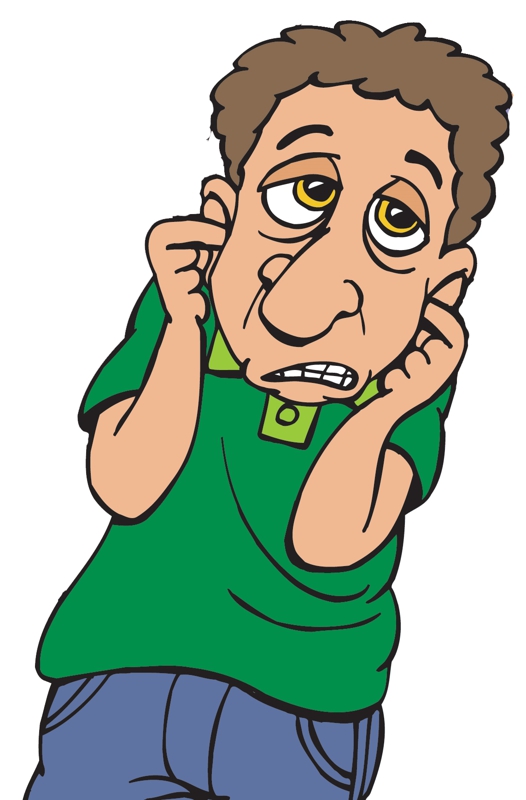 Due to Desire for Ignorance
“How long, you simple ones, will you love simplicity?”  [Simple = fool, simpleton]
Prov. 7:6-23  Willful folly of sexual sins
Psa. 53:1	  Willful folly of atheist (Rom. 1:20)
2 Pet. 3:3-7   Willful folly of denying judgment
Rom. 10:3   Why ignorant of God’s righteousness?
Matt. 13:15   Heart dull, ears hard of hearing
The “simple” can find “prudence” by seeking the instruction of God’s truth (Prov. 1:4)
Because of Lust for Sin
Desire to justify evil in their lives stops many from hearing truth that rebukes such
2 Tim. 4:3f	  Own lust… turn away their ears
Isa. 65:12	  Did evil in God’s eyes; not hear
Isa. 66:4	  Chose what did not delight God
Jer. 7:12f	  No answer because wickedness
Jer. 32:33f	  Set abominations up instead
Lust chokes out truth on modesty, dancing, drinking intoxicates, divorce & remarriage…
Because of No Love for Truth
Lack of love for truth & lack of commitment to submit to God’s will causes failure to hear
Jer. 6:10	 Word of God seen as reproach
2 Thess. 2:10f  Received not the love of truth
Ezek. 33:32	  Some love good speaker, not truth
Jn. 3:19-20	  Hated light, but loved darkness
Some today show same traits, but the gospel must be preach without change (2 Cor. 4:2f)
Due to Rebellion
Spirit of rebellion (the “anti-establishment” attitude) causes some to reject simple truth
Ezek. 12:2	  Judah: “a rebellious house”
Zech. 7:11f	  Rebelled at “law” & “words”
Isaiah 30:1	  No counsel of God, but added sin
Neh. 9:26	  Rebellion was history of Israel
Problem never is inability to understand truth (Eph. 5:17)
Solution: Humbly submit (Jas. 4:7; 1 Pet. 5:5)
Because Hate Teacher of Truth
Reaction against truth is often by-product of personal animus for faithful preachers
Acts 7:54f	   Hated Stephen preaching truth
1 Kgs. 22:7f   Ahab hated Micaiah the prophet
2 Ch. 24:17f   Joash turned from love to hate
2 Ch. 36:15-16  “…till there was no remedy”
Mk. 6:17-19   Herodius sought to kill John
Jn. 15:18f	   World hated Jesus & will others
May call them names, mock or slander them, but open discuss of issues will show truth
Whenever We Reject Demands of Any Passage...
Watch Out &
Examine Self
Why Am I Not Listening to Truth?